Работа с порталом ННГУ
Портал Университета:

http://portal.unn.ru
Регистрация и авторизация

Если Вы зарегистрированы ранее для входа в базу «Сотрудник», то для входа на портал необходимо ввести эти данные.
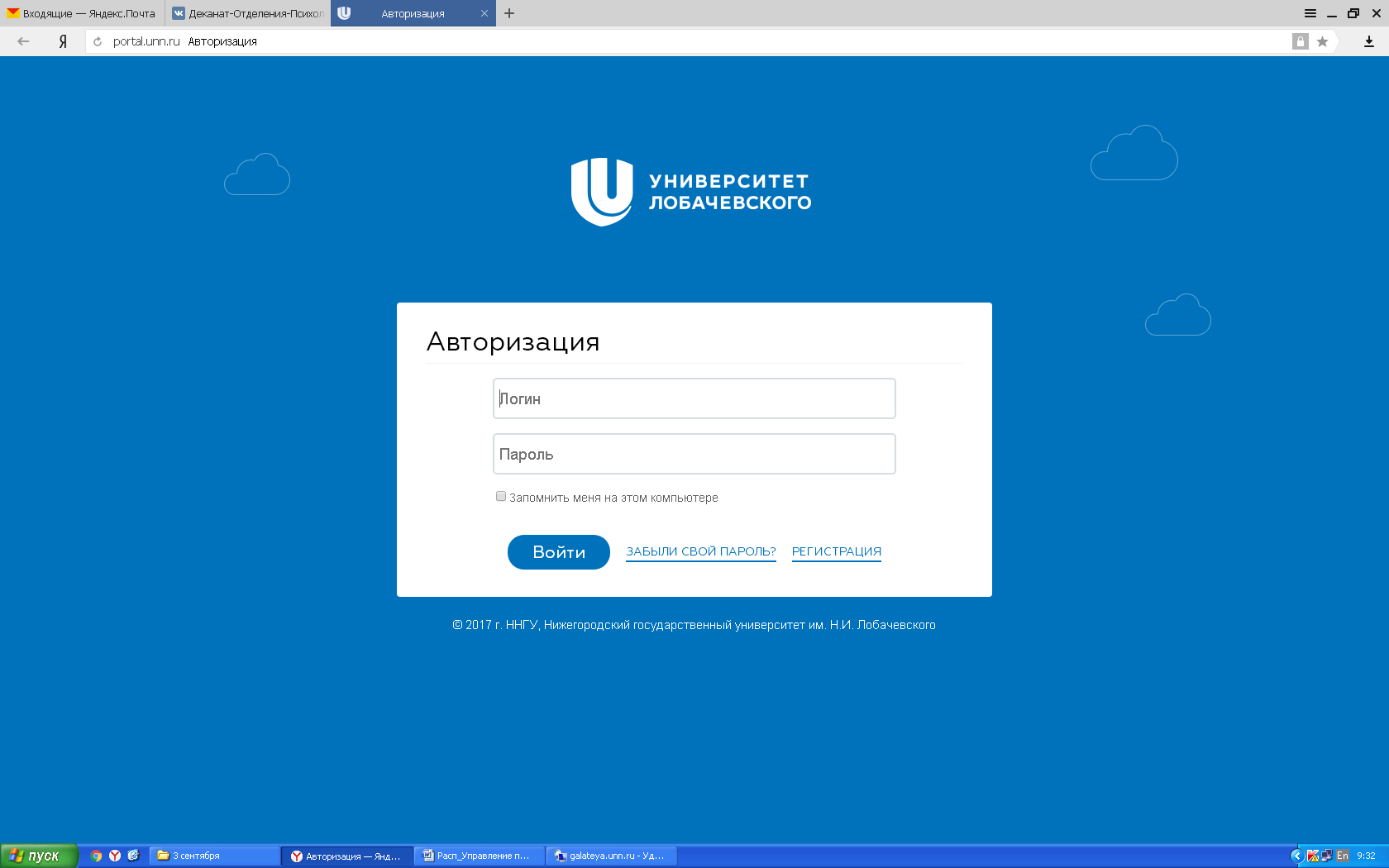 Регистрация и авторизация

Если Вы ранее не были зарегистрированы в базе «Сотрудник», то на сайте портала переходим по ссылке «Регистрация» и, следуя инструкции регистрируемся
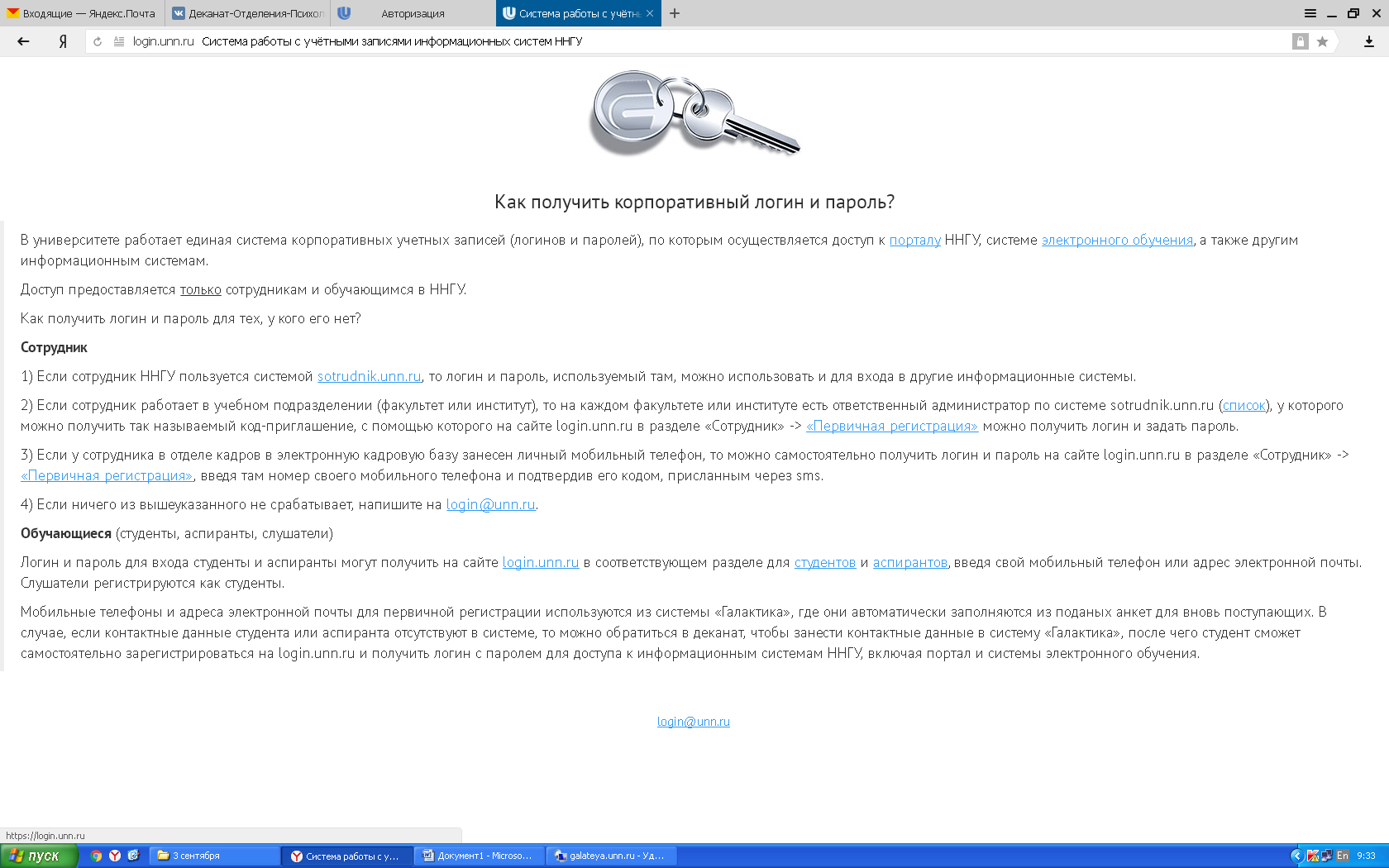 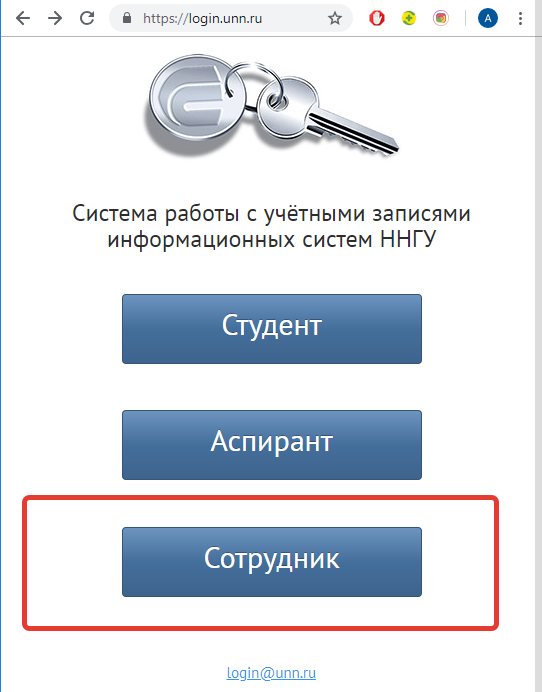 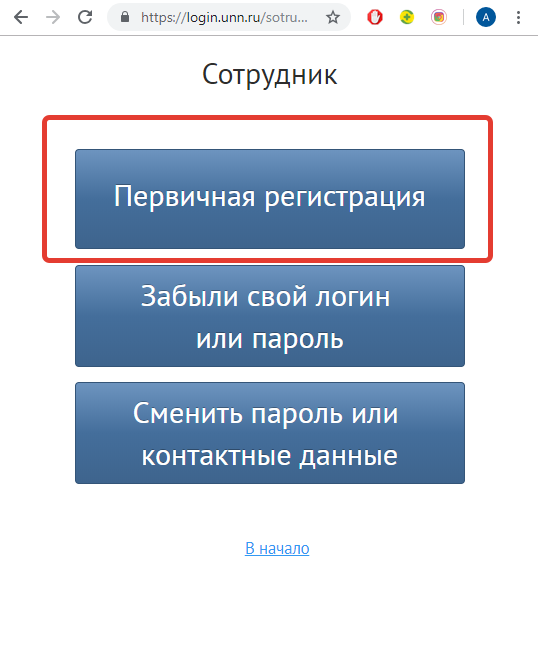 Регистрация и авторизация

Далее, используя информацию на сайте, вводите свои данные. Код приглашения может получить у сотрудника факультета Францевой Юлии Евгеньевны.
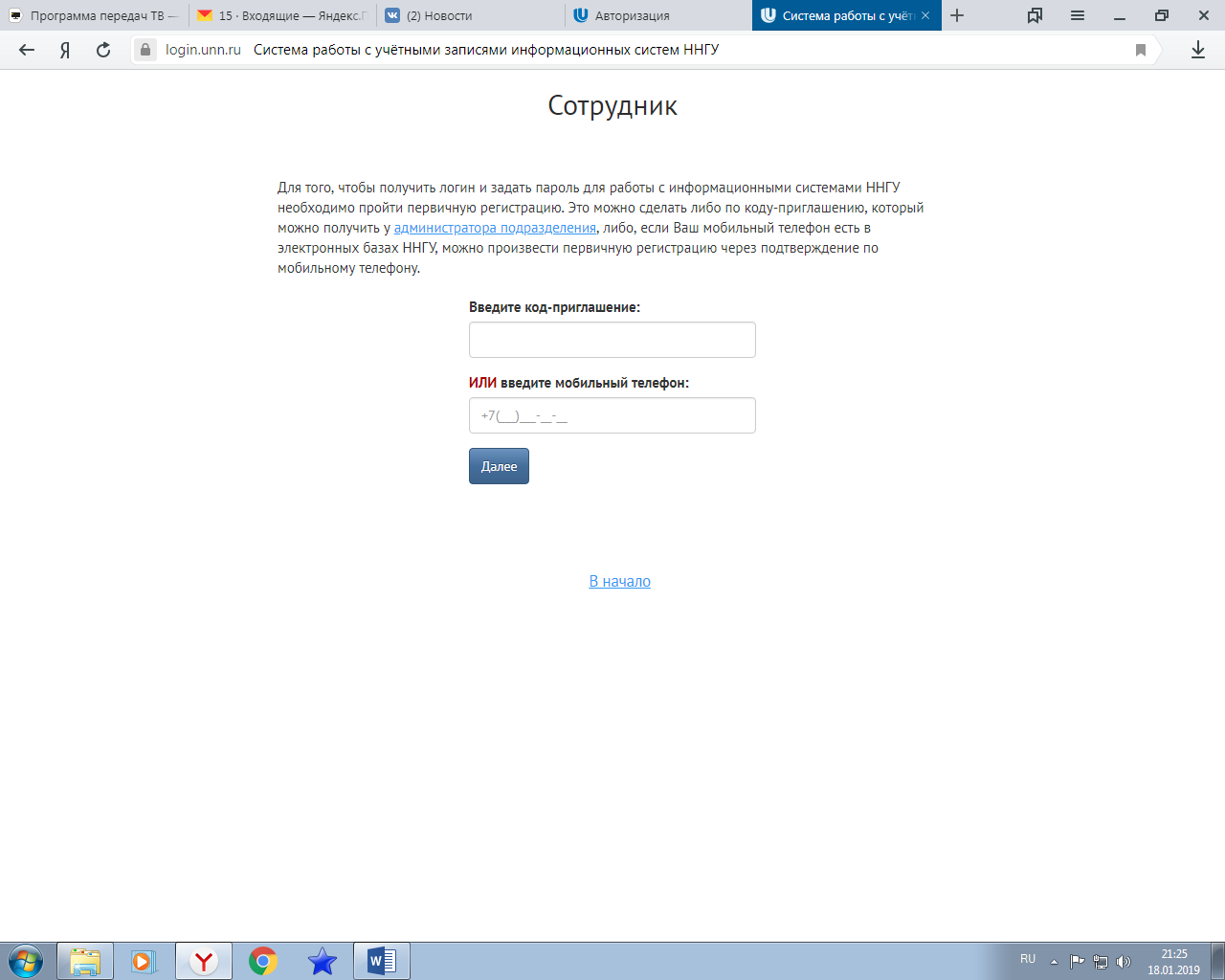 Восстановление доступа

Для восстановления пароля также следуем инструкции на сайте.
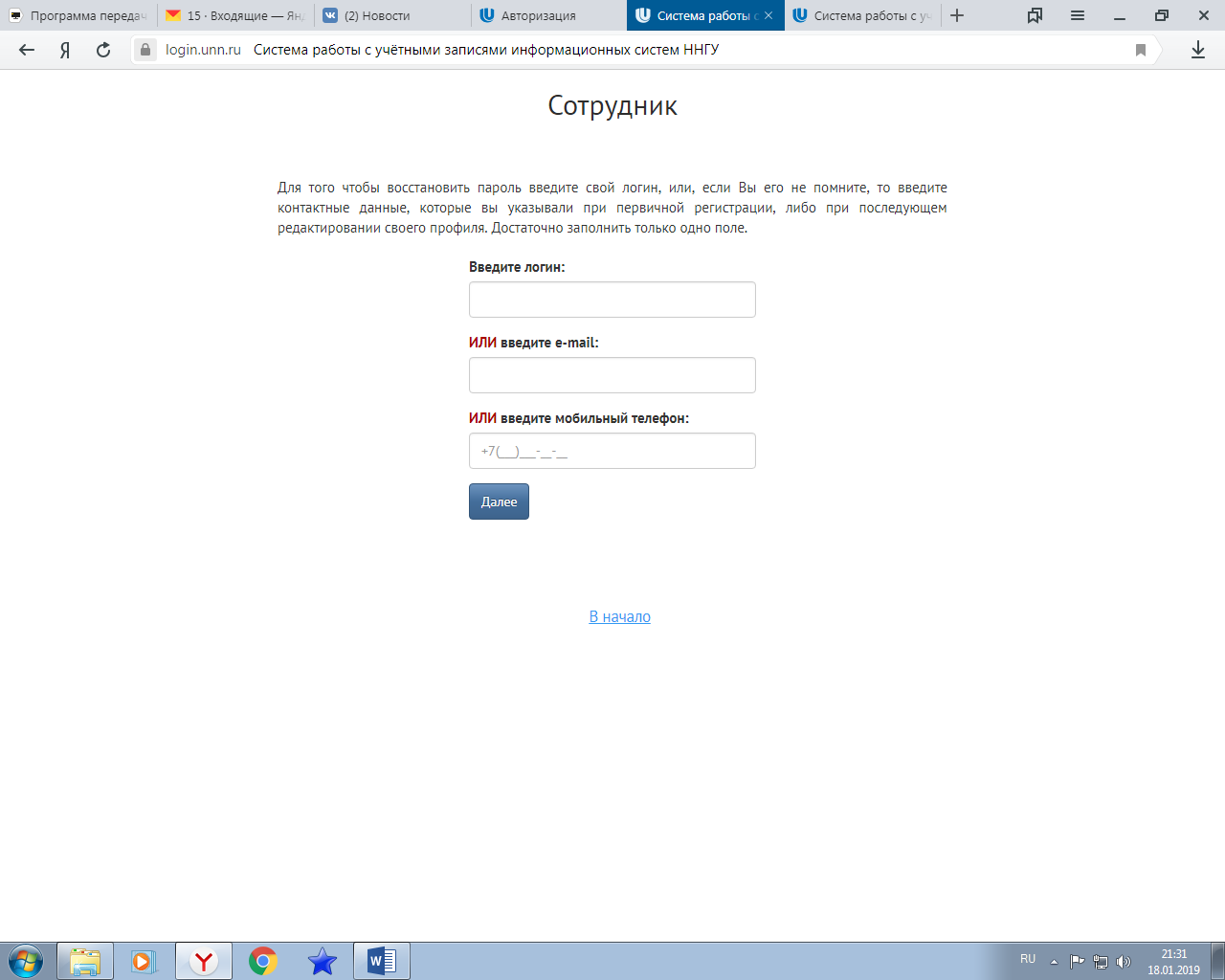 Процедура авторизации студента

Процедура регистрации студента аналогична регистрации сотрудника. Вся информация о контактных данных студента\аспиранта берётся из системы «Галактика». Для изменения информации и контактах студента необходимо на первое место (пункт №1) на вкладках «телефон» и «email» выбрать соответствующий вид контакта и саму информацию.
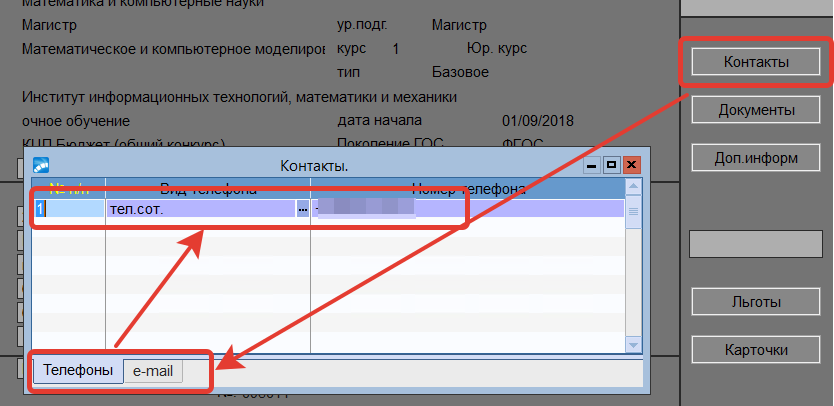 Взаимодействие на портале
Для осуществления взаимодействия имеется несколько возможностей:
Через чат
Через страницу Обучающиеся
Через страницу Сотрудники
Через «Живую ленту»

Рассмотрим каждую из этих возможностей
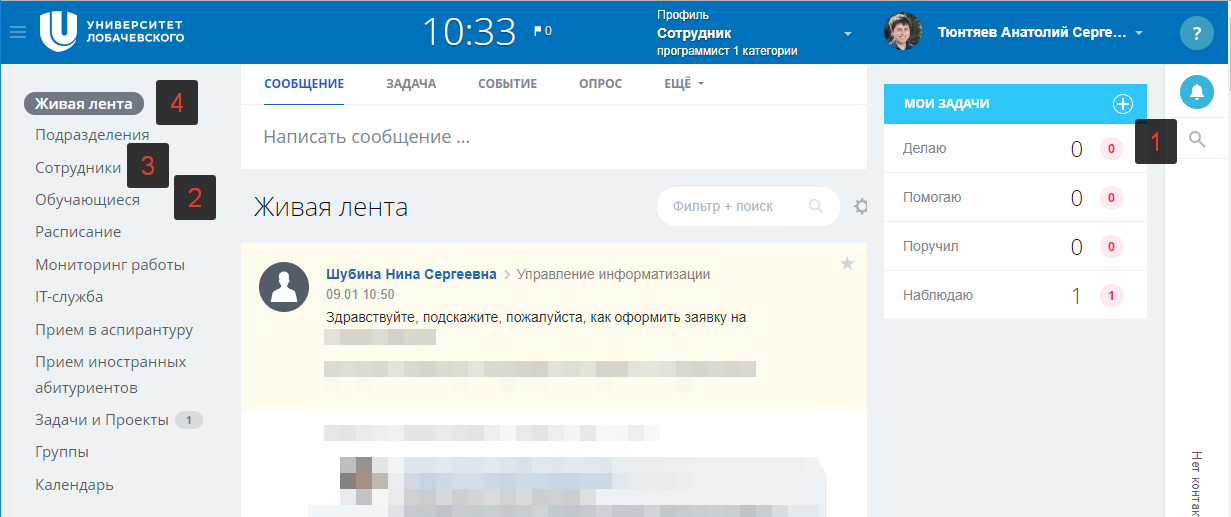 Взаимодействие на портале
Для осуществления взаимодействия имеется несколько возможностей:
Через чат
Через страницу Обучающиеся
Через страницу Сотрудники
Через «Живую ленту»

Рассмотрим каждую из этих возможностей
Взаимодействие через чат














Поиск в чате осуществляется как среди сотрудников, так и среди студентов
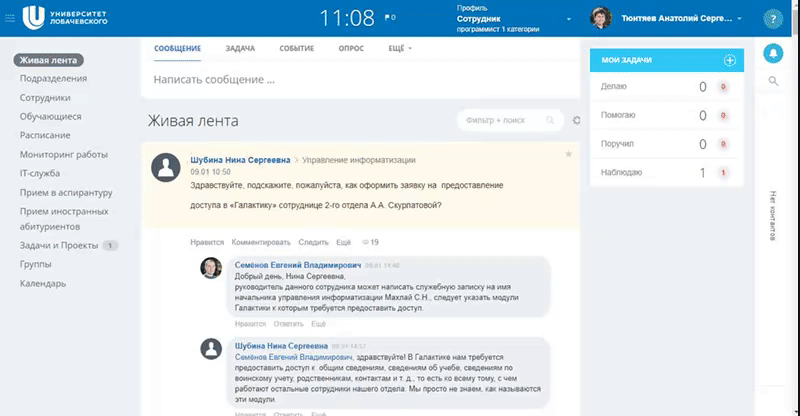 Взаимодействие через кнопки «Сотрудники» и «Обучающиеся»
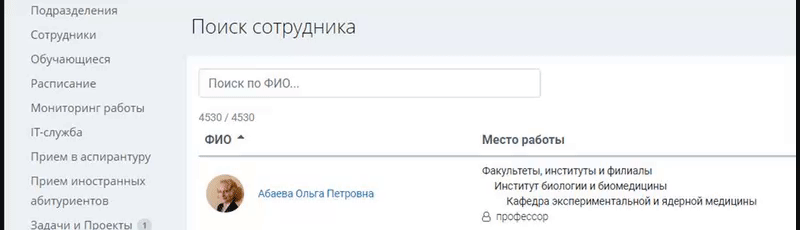 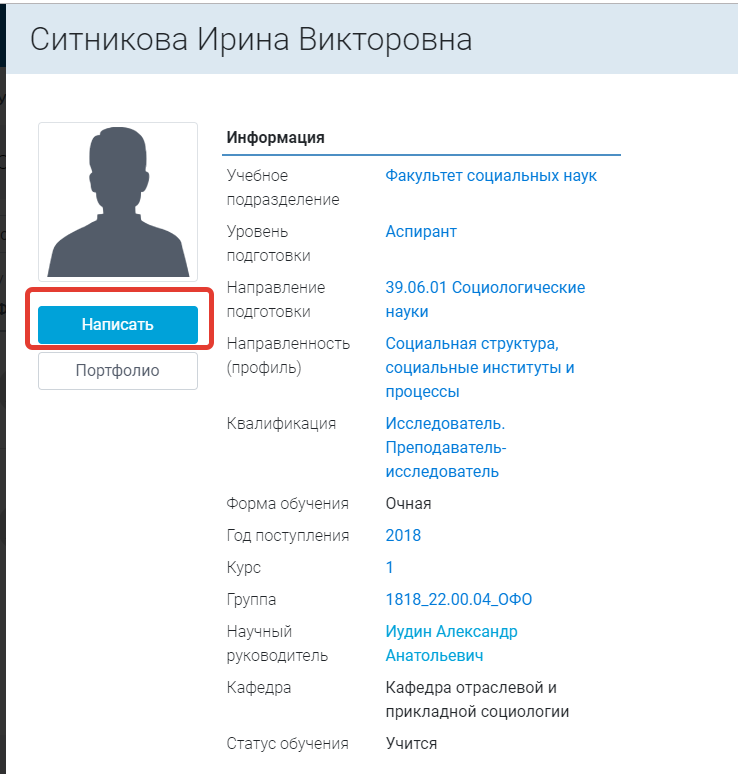 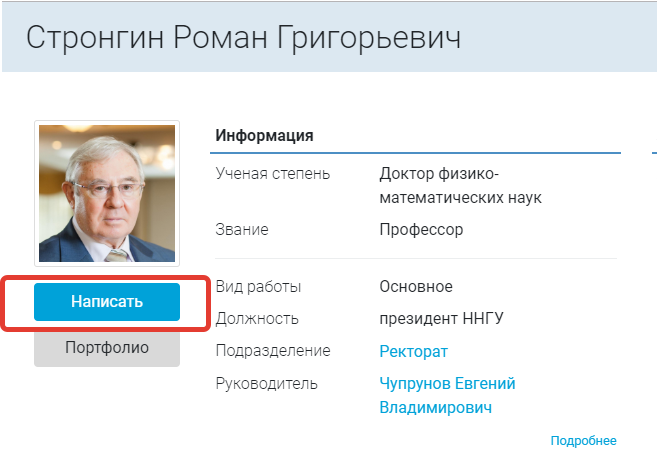 Взаимодействие через Живую ленту

	1) Нажимаем на «Сообщение» в Живой ленте
	2) Обязательно необходимо указать адресата данного сообщения.
	    Ими могут быть:
 Номер студенческой группы
 Подразделение Университета (название отдела или управления)
 ФИО студента или сотрудника	
Иначе Ваше сообщение получат все сотрудники и студенты ННГУ!!!
3) Прикрепляете файл или используете другие возможности 
редактирования сообщения
4) Нажимаем кнопку «Отправить»
5) После того, как новость утратила актуальность, нужно удалить 
сообщение через кнопку «Ещё» – «Удалить»
Взаимодействие через чат
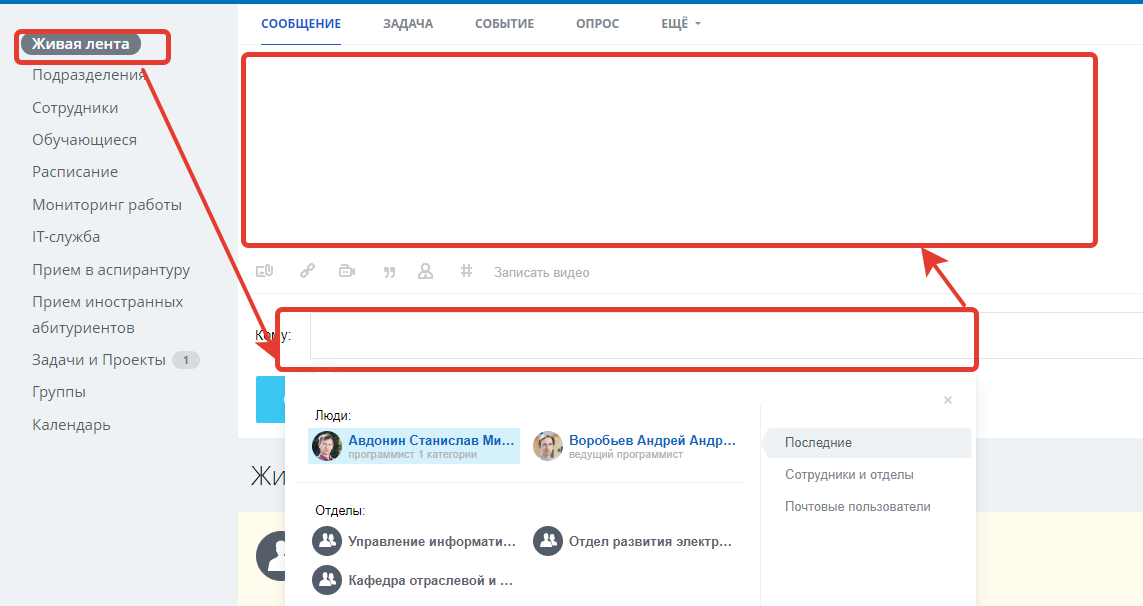 Расписание учебных занятий

Если факультет введёт информацию в РУЗ, на портале
будет видно расписание данного факультета.
Можно смотреть расписание в разных разрезах:
Группа
Студент
Преподаватель
Аудитория
Расписание группы (сеткой)
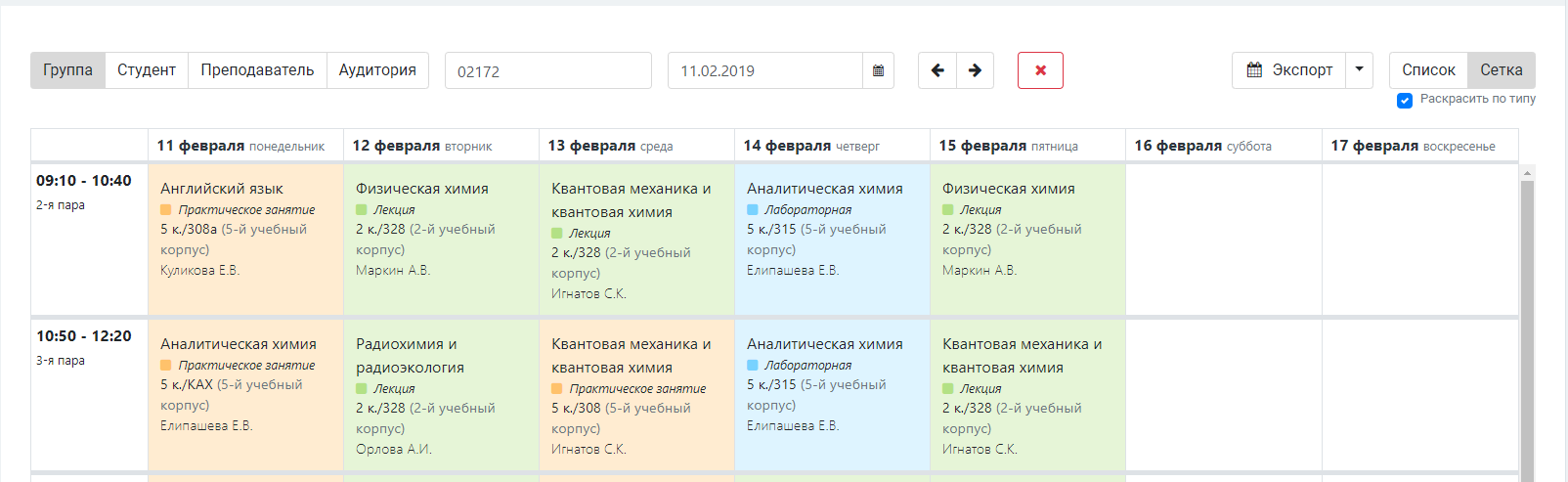 Расписание аудитории (списком)
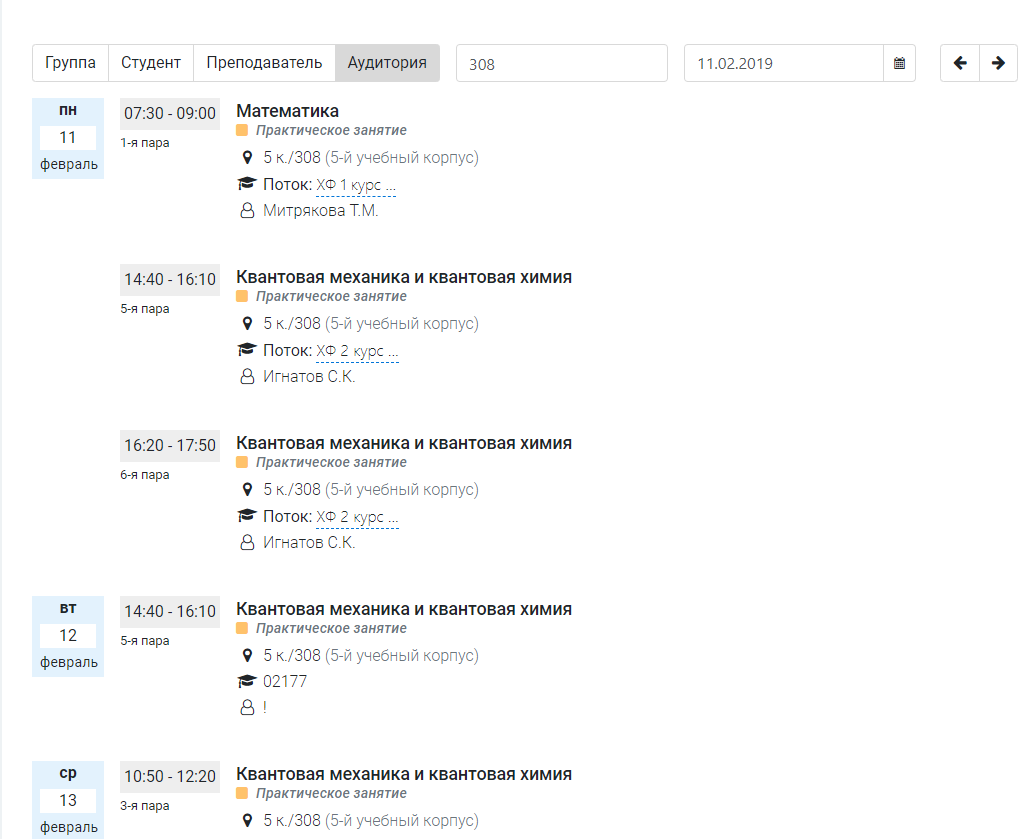 Заявки в IT-службу

С помощью портала можно подать заявку в Управление информатизации.
Можно теперь не писать служебные 
записки в УИ!!!!!!
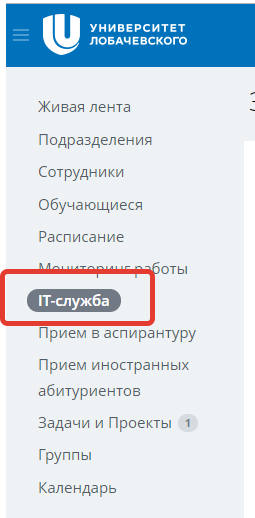 Процедура подачи заявки

Выбираете категорию
Пишите комментарий и прикладывайте файл при желании
3) Ваша заявка будет рассмотрена
 в кратчайшие сроки
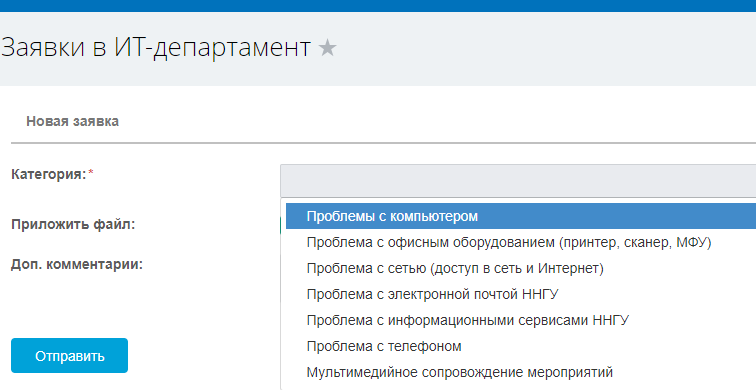